Story Plot Diagram
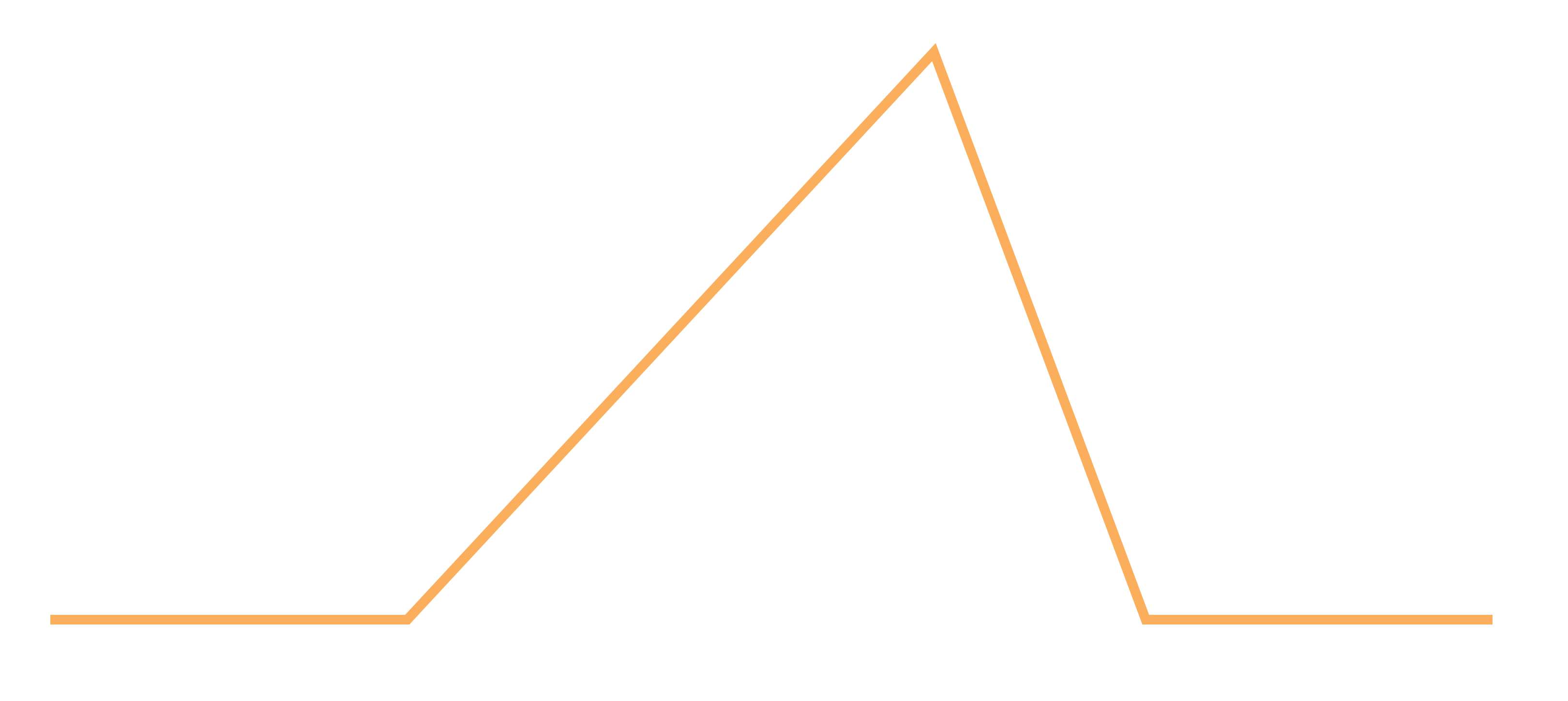 RISING ACTION
FALLING ACTION
CONFLICT
EXPOSITION
RESOLUTION
BEGINNING
MIDDLE
END
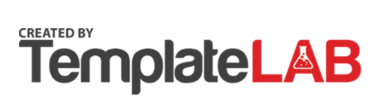